Name												7 Advanced Digestive Quiz
Identify the Letter or letters that best matches the question or statement

Mouth

Rectum

Large Intestine

Small Intestine

Stomach

Location of Chemical Digestion

Location of Peristalsis

Organ responsible for the removal of water from waste

Esophagus
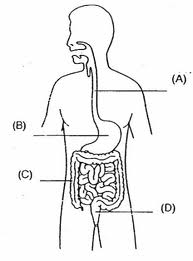 A
B
C
D
E
F
Name												7 Human Body Quiz 1
10. Color the axial skeleton on the diagram

11. Color the appendicular skeleton blue on the diagram

12. Circle a hinge joint with green on the diagram

13. Draw an orange arrow pointing to a ball and socket joint

14. Name two functions of the skeletal system



15. Name the three types of muscle



16. For each type of muscle, give an example of where it is located.
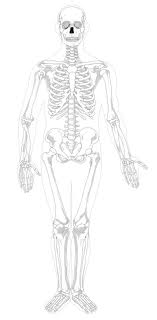 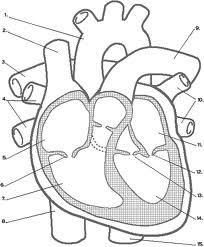 8. 							

2. 							

5. 							
6. VALVE

7. 							

9&3							
TO THE LUNGS  - PICK UP Oxygen
4 &10						

11. 							
12. VALVE

14. 							 
13.VALVE 

1. 							 
15.